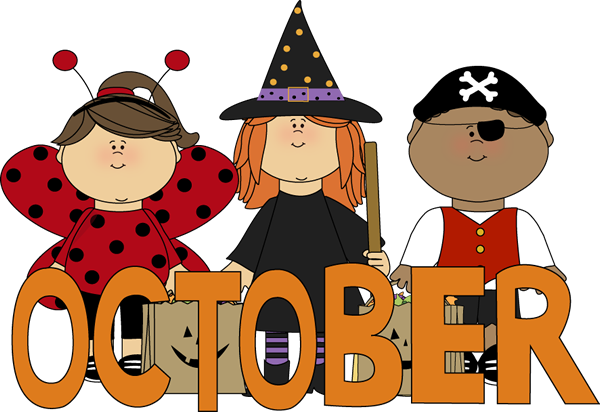 Ms. Xu’s 1st Grade 
10th Week Update
（10/27-10/31)
A Message from the Teacher
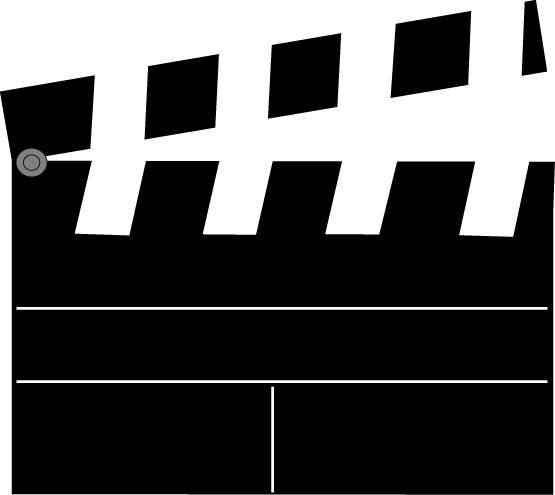 Dear Families,
This week will be a busy busy busy week. It is Red Ribbon Spirit Week. Monday is Mix and Match Day, Tuesday is Wear Red Day, Wednesday is Jeanious Day, Thursday is Crazy Shades Day and Friday is CR Pink Day. Please get ready to show our support and SPIRIT.

On Tuesday, October 28th is the Chinese Immersion Program Celebration Party of Confucius’ Birthday.  Yellow Group and the shuttle students from Blue group will have the party from 9:40am to 10:40am. Blue Group will have students will have the party from 2:15pm to 3:15pm. We are trying to have all of our friends enjoy the party and not miss any important part of it. Please click here if you want to volunteer or bring in food or tableware. 

If you have other questions, please let me know.

  Zhongli Xu
Zhongli Xu

zhongli.xu@cr.k12.de.us

Zhonglixu.weebly.com
10/27-10/31 Red Ribbon Week
10/28 Chinese Immersion Program Confucius Birthday Celebration Party
10/31 PBS Pajama Party Celebration. (Please send back any pride bucks you find at home, this celebration will need 100 pride bucks to buy a ticket :D)
11/3 School Closed for Teacher In-Service Day.
11/4 School Closed for Election Day.
Homework Support in Math and Chinese
Please Click: Homework Support
Two pieces of math worksheets. 
One piece of Chinese worksheet.
Practice reading Chinese book: “What’s the weather like today?”(Suggested Nights: Tuesday and Thursday nights. You can also add the Chinese book reading to the reading log to count as our kids’ reading hours)
       For your kids’ performing “What’s the weather like today” video, please click:
     Students’ Performance of “What’s the weather like today?”
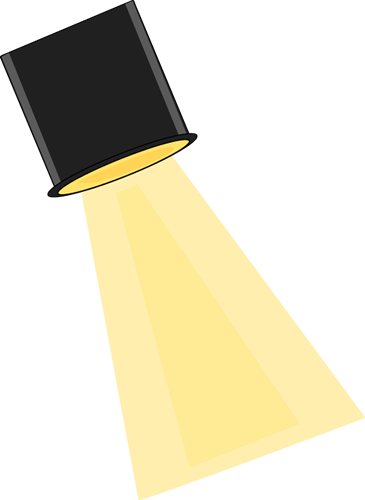 Looking Ahead at Simpson
Math
Chinese
Science
SWBAT:
(Student will be able to)
Understand fact family house and will be able to apply it to story problems
Increase fluency math addition questions within 10

For math addition strategies, please click: http://zhonglixu.weebly.com/math-curriculum-and-goals
Vocabulary:
Fact family house; add; represent; plus; minus; altogether; group
SWBAT:
(Student will be able to)
Read “What’s the weather like today?”
Start to  learn Weather and Flowers book in Chinese and begin to read the book independently

SUPPORTING LINKS, PLEASE CLICK:

“What’s the weather like today?”
SWBAT:
(Student will be able to)
Observe different clothing materials and see how they working with water and sun
Observe the weather and match to wear different kind of clothes
Understand the four season in the year and what weather is like in four season

Science Supporting Vocabulary and other support at home, please click:
http://zhonglixu.weebly.com/weather-and-me